Bienvenue!
Welcome!
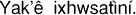 Agatte
Tunngasugit
Shro Kwàthän Ni I
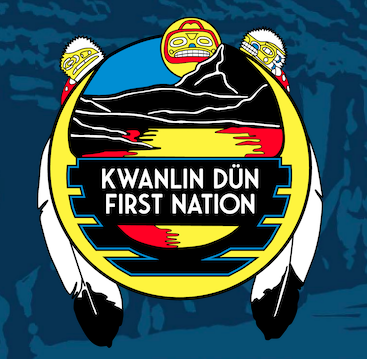 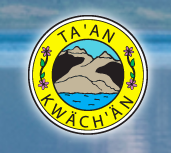 Acknowledgement
We are fortunate to learn the traditional territory of the Kwanlin Dün and Ta’an Kwäch’än Council
This is different
This is hard
We are all experiencing trauma
We are all reacting differently
Expect things to change
The only constant in life is change
Ask questions as we go
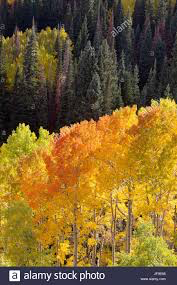 Ms. McDade – Room 206
Period 2 – Social Studies 8
Period 3 – French 8
Period 4 – French 8
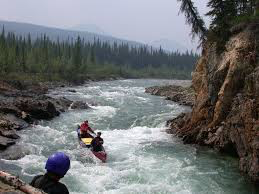 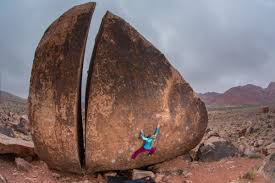 About Ms. McDade…
I have many interests and hobbies
Outdoor activities – canoeing, rock climbing, mountain biking, skiing, hiking, dragging my daughter up mountains to find flowers
Curled up by the fire activities – knitting, reading
Music – song writing, guitar, piano
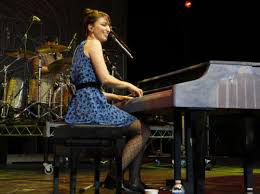 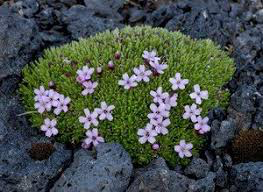 Ms. McDade’s spring/ summer shenanigans
Biking across Fish Lake in April
Rock climbing across Lake Laberge
Canoeing on the Lapie River
Finding over 80 kinds of flowers on Mount Lorne one day!!!
Camping at the mouth of the Watson River
Hiking up to the glacier lake at Paddy’s Pass
An epic rock fall wake up call at Ark Mountain on Kusawa Lake
The mosquitoes near Haines Junction!!!
Growing cabbages bigger than my head
Getting new baby chicks
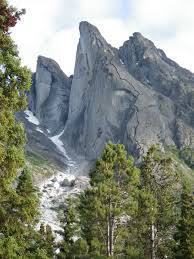 Random facts about Ms. McDade
I was born in Saint John, New Brunswick
I have a 7-year-old daughter named Dorothy
I have a dog named Molly 
Places I have travelled:
Ireland for Irish dance competitions
Madagascar to study ecology
Morocco to study human history and behaviour
Italy to work as a nanny
Cuba to rock climb
Las Vega…to rock climb
China...to rock climb, bike and have fun trying to figure out Mandarin
All over Canada to visit friends and family
Nunavut to teach grade 6/7/8
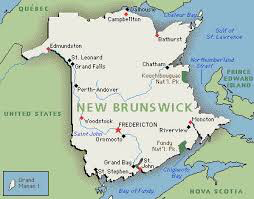 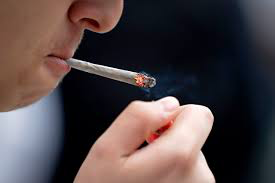 Drugs and alcohol
Zero tolerance for use or possession of drugs  
You will be suspended, you will meet with the school admin and your parents, you may have to do mandatory counselling, the police may be involved and you may be expelled
Fentanyl
Cigarettes and vaping
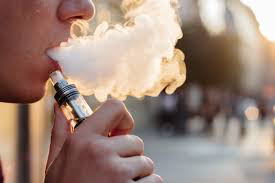 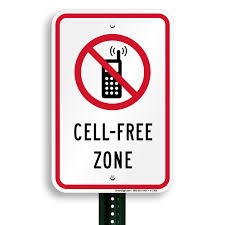 Cel phones
No cel phones during class time
Keep them in your bags
You lose it if you use it
Emergencies? Something comes up that needs immediate attention? Talk to me and we’ll work something out.
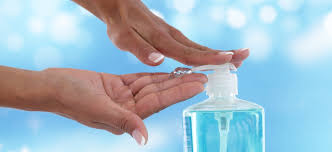 Room 206
You are allowed to go to your assigned desk and the back shelves to access class supplies
You do not have access to the chalk boards, projector, Ms. McDade’s desk or windows
You need to sanitize your hands upon entry
You are required to clean your desk at the end of class
You need to sanitize your hands upon exit
Schedule
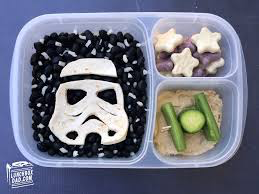 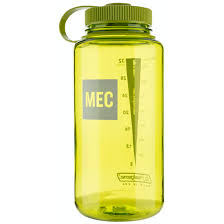 Food and water
11:30am to 11:50am you are in your period 2 room to eat lunch. Most rooms will not have microwaves for student use – bring a thermos and utensils.
Food is fuel for your brain. It is highly recommended that you bring your own snacks and lunch to school this year.
There will be a very limited cafeteria cart service
Students can’t share food or water bottles
There are limited fountains working in the school. Bring your own water bottle to school each day. Take it home every night, clean it and refill it.
11:50am to 12:15pm you will have a movement break. Go outside, move around and get some fresh air.
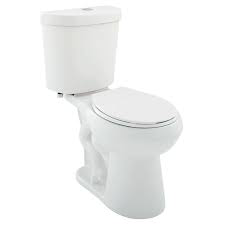 Leaving room 206
You may have to go to the bathroom during class time
One student is permitted in the hall at a time and you need permission to leave
No loitering or meeting up with other students is permitted
You must leave your cell phone in the classroom
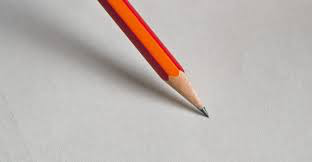 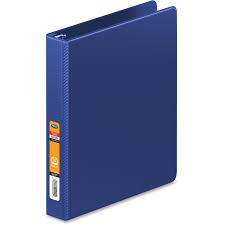 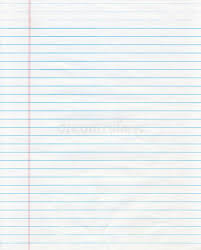 Being prepared
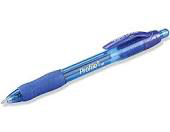 Binder with paper
Pen, pencil, eraser, pencil crayons, ruler (you may not share with me or other students)
Brain turned onto growth mindset mode
Outdoor clothes when needed
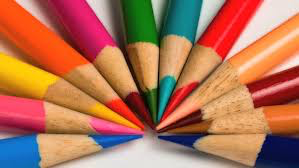 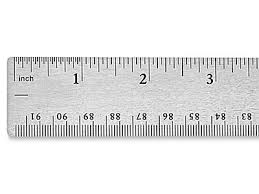 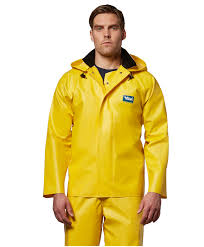 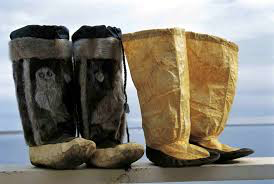 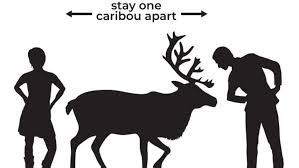 Physical distancing and masks
Physical distancing and frequent hand washing are key to limiting the spread of Covid-19
Physical distancing at a length of 2m from everyone is ideal but not always possible
Wear a mask when physical distancing is not possible (hallways, buses, library) 
Wear a mask if you want in classrooms
The school will be giving you masks soon
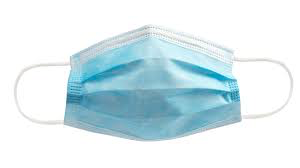 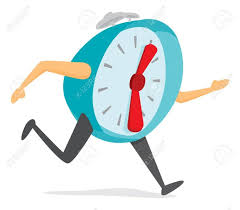 Lates and absences
Don’t be late – you will owe me time unless it’s excused
Absences 
You may be absent for a short or long period or time this year
You are expected to stay caught up with class work
My website will be updated daily
Contacting me via email with concerns is the best – kathleen.mcdade@yesnet.yk.ca
Don’t skip. I will call your parents. Admin will get involved. You may have to repeat a class.
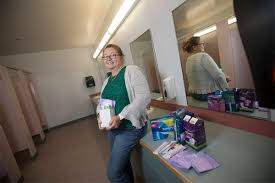 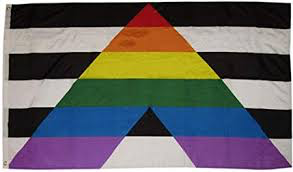 Support
Everyone in the building wants you to succeed in high school. Teachers are here to support you with your academics and your social-emotional needs. Get connected and get involved.
Ms. Seymour is the grade 8/9 counsellor and she can provide additional help and resources
PCSS has an amazing GSA – the rainbow room is right across the hall
811 – Yukon healthline 
Mental health
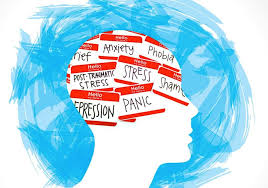 Behaviour in school during a pandemic…
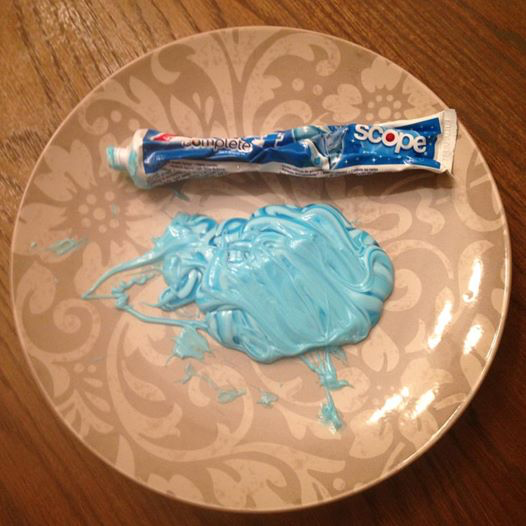 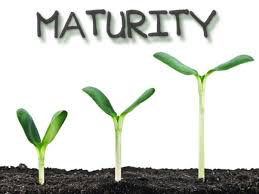 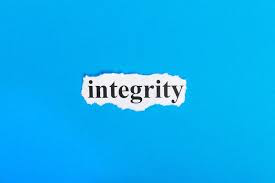 Covid-19 Specifics
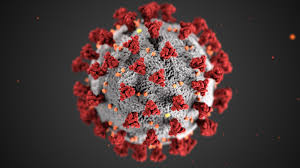